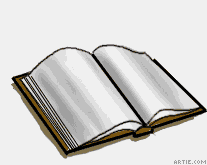 Пропоную  подивитися презентацію  по   книзі  
М. Гоголя  “Вій”
Вій
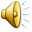 МиколаГоголь
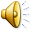 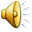 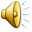 учень 10 кл.   ХСШ №85           Лобода В’ячеслав
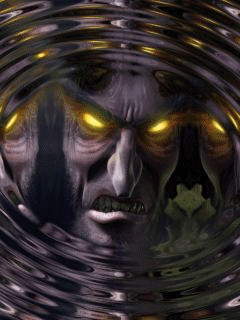 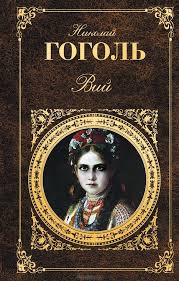 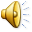 Вій — це могутній витвір народної уяви. Так звуть українці старшого над гномами, що в нього повіки на очах спускаються аж до землі. Оця вся повість і є народний переказ. 
	Мені не хотілося змінювати його, тому розповідаю майже так само просто, як і сам чув. 
                                                                 М. Гоголь
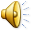 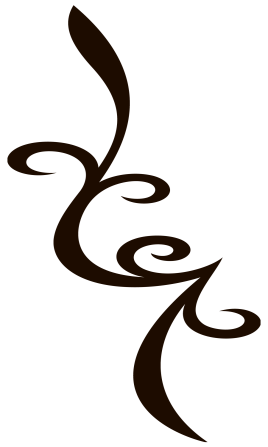 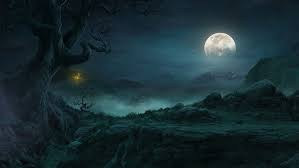 Один зі студентів, Хома Брут, став жертвою відьми, якою виявилася жінка, що їх прийняла в себе. Вона скочила на нього верхи і скакала полями та байраками. 
	Змучений Хома сотворив молитву, яка йому допомогла звільнитися від чар відьми. Хома сам скочив верхи на стару і став поганяти її, б'ючи поліном. 	
	До ранку чари розвіялися — стара перетворилася на прекрасну панночку.
Три студенти київської бурси відправилися на канікули. Дорогою додому вони заблукали в темряві та попросилися переночувати у найпершому ж хуторі.
— Еге, та це ж відьма!
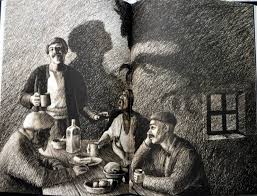 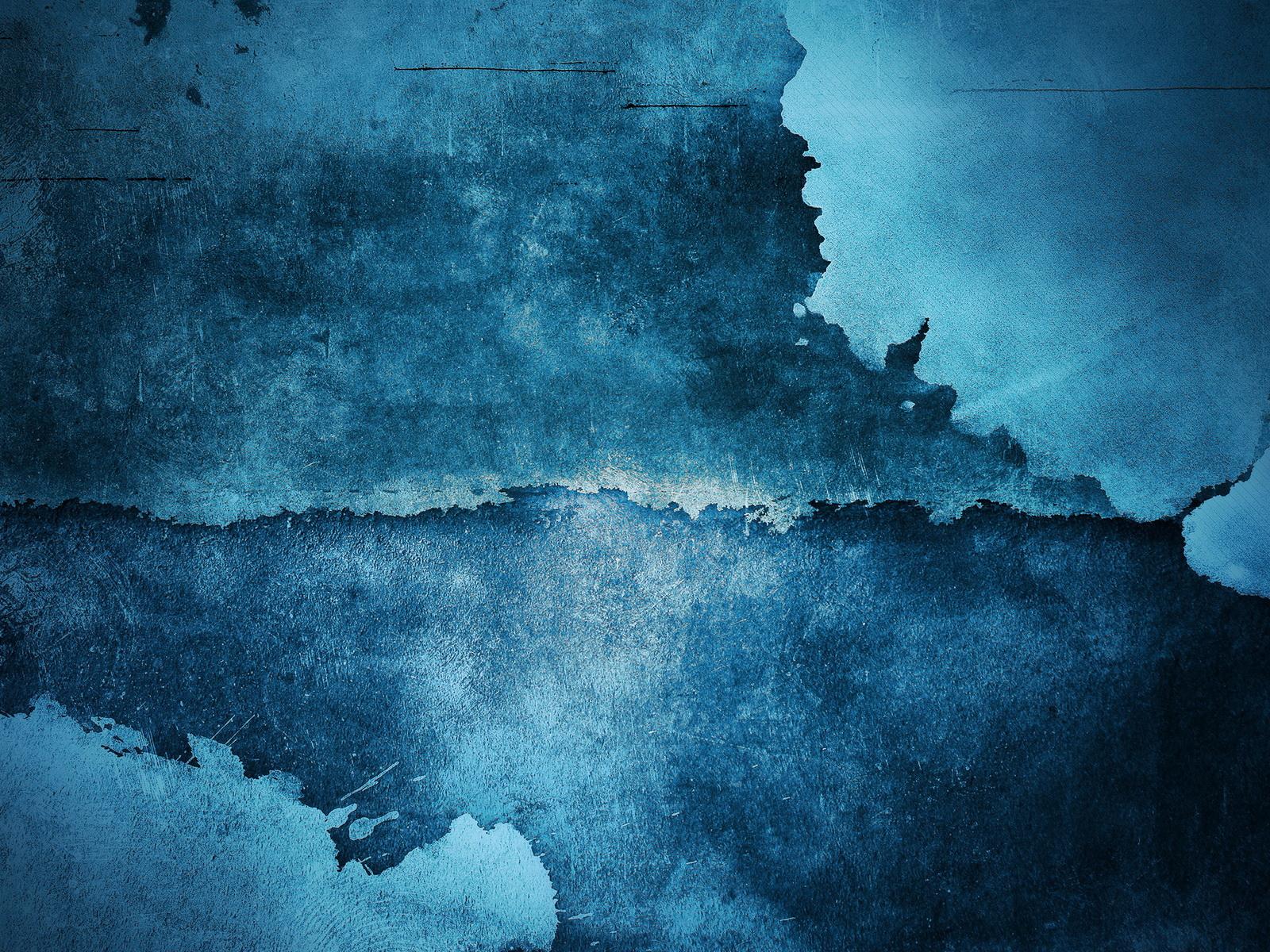 Хома Брут повернувся до Києва і приступив до занять. Однак через кілька днів отримав наказ від ректора бурси — вирушити до багатого сотника, читати молитви над дочкою-красунею, що от-от помре. 
	Хома, згадуючи про свою недавню пригоду, намагався всіляко відмовитися від доручення, але в нього нічого не вийшло.
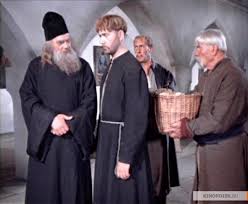 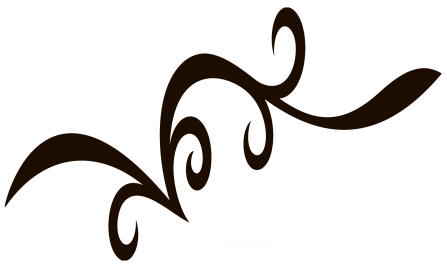 — Вона ж не встане із своєї домовини, таки побоїться Божого слова.
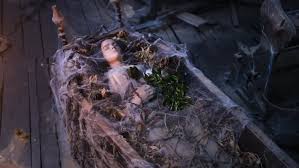 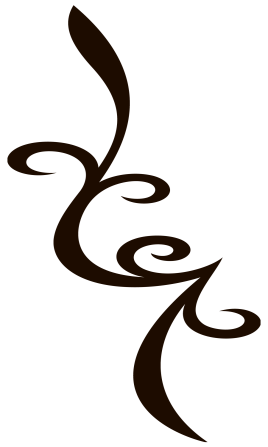 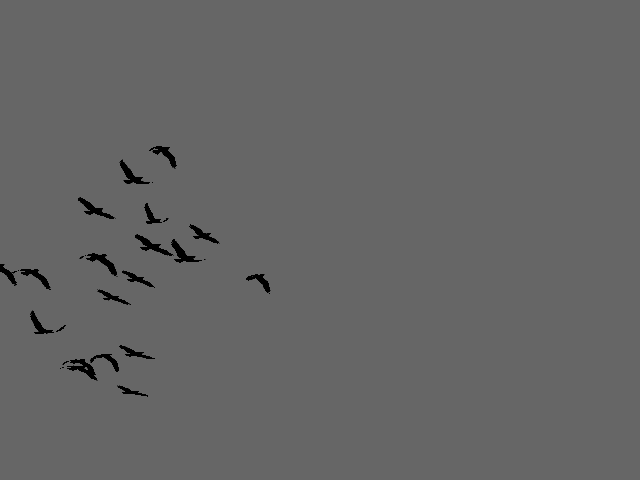 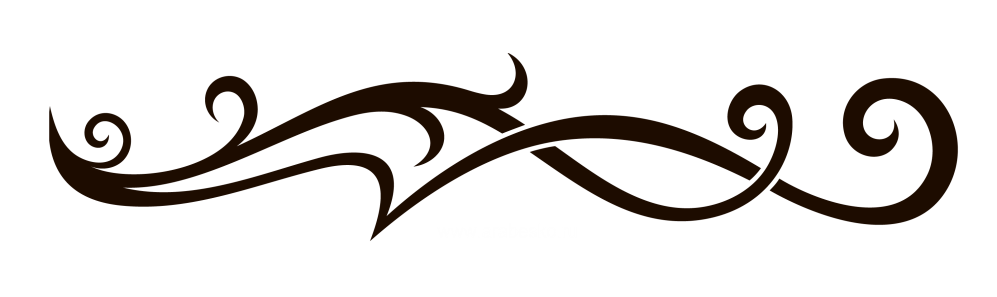 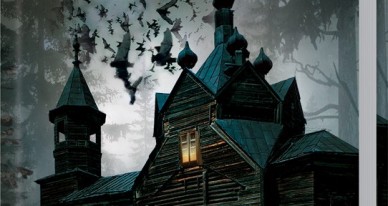 Люди сотника замкнули його на ніч в церкві разом з померлою, аби той справив по ній молитви.
Він наблизився до труни, торопіючи, подивився в лице померлої — і не міг не заплющити, злегка здригнувшись, очей своїх: така страшна, осяйна краса!
Бурсак подивився в обличчя покійної і переконався, що це та сама панночка, яка скакала на ньому.
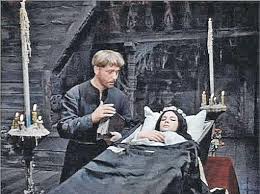 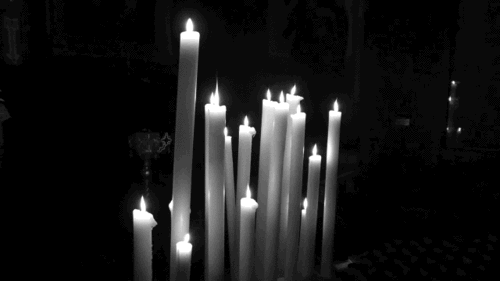 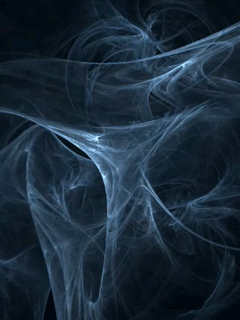 "Три ночі сяк-так перебуду, — подумав філософ. — а зате пан наб'є мені обидві кишені чистими червінцями".
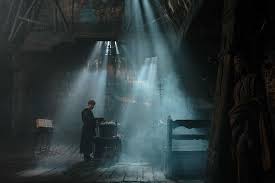 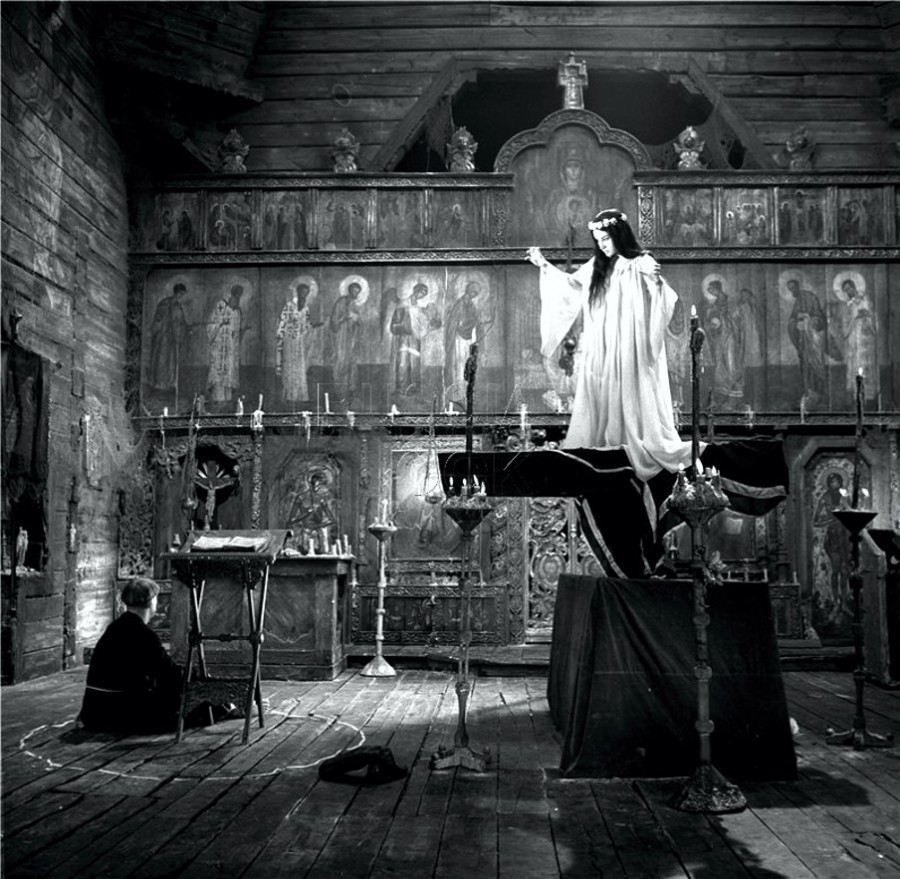 Три ночі Хома читав молитви.
— Не злякаюсь; їй-богу, не злякаюсь! — сказав він і, вже  почав пригадувати усі свої закляття.
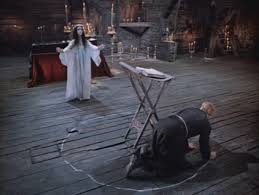 У першу ніч померла вилізла з домовини і стала шукати Хому. Догадливий бурсак окреслив навколо себе коло крейдою на підлозі — і нечиста сила нічого не могла з ним зробити
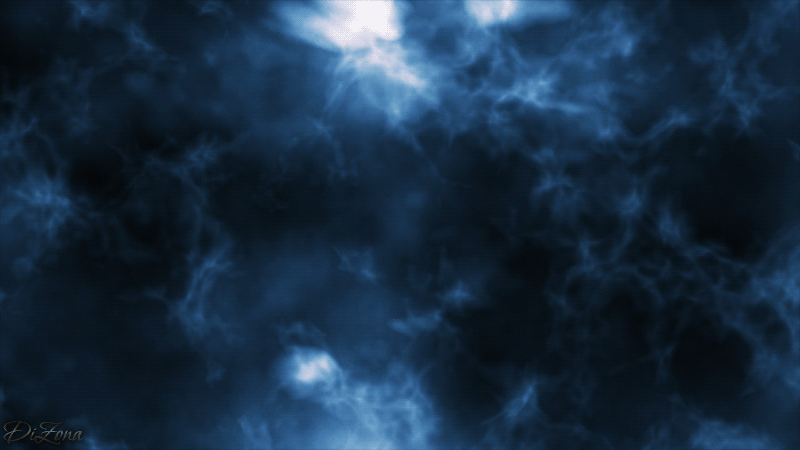 У другу ніч відьма закликала на допомогу силу-силенну всякої нечисті, яка шукала Хому, але не могла побачити його через магічне коло. Бурсак вийшов з церкви на ранок весь посивілий.
Вона клацнула зубами і розплющила мертві очі свої; та, не бачачи нічого, з шаленством — знати було по тому, як затремтіло їй лице, — кинулася в другий бік і, випроставши руки, обхоплювала ними кожен стовп і куток, намагаючись упіймати Хому.
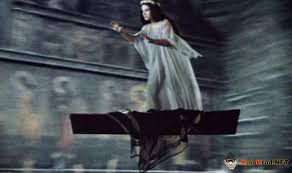 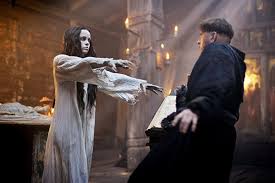 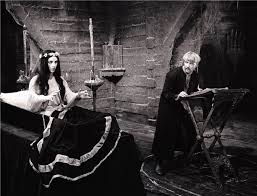 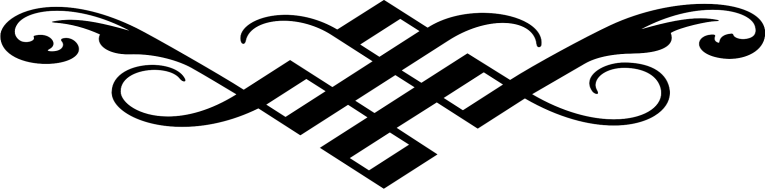 [Speaker Notes: Вона клацнула зубами і розплющила мертві очі свої; та, не бачачи нічого, з шаленством — знати було по тому, як затремтіло їй лице, — кинулася в другий бік і, випроставши руки, обхоплювала ними кожен стовп і куток, намагаючись упіймати Хому.]
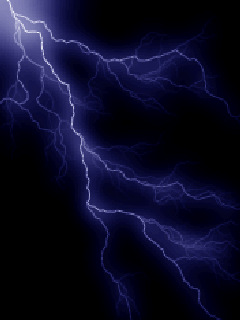 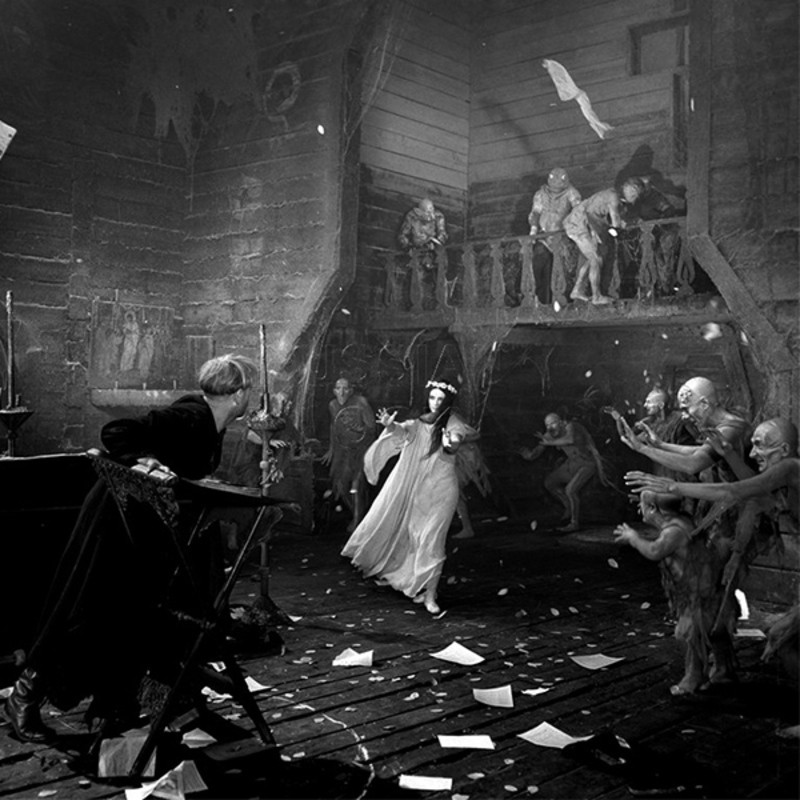 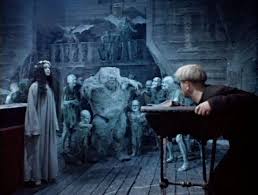 — Приведіть Вія! Біжіть по Вія! — почулися слова мреця.
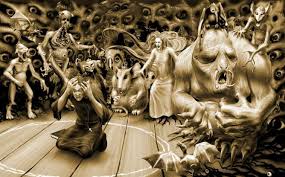 На третю ніч в церкву набилося величезна кількість чудовиськ - усі шукали бурсака. Для того, аби побачити його, привели Вія — найголовнішого серед гномів.
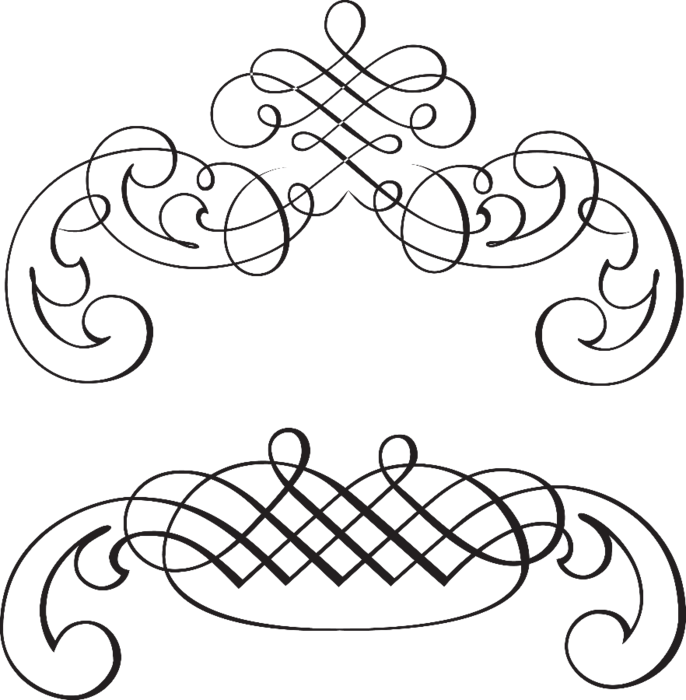 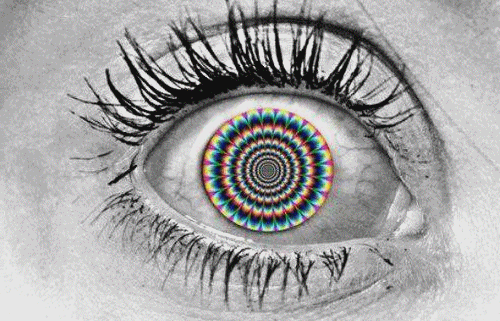 Хома відчував, що не варто дивитися Вію в очі, однак не витримав і глянув. Негайно Вій вказав на нього пальцем і нечисть накинулася. Хома Брут загинув в ту ж мить. Тут пролунав другий спів півня, і нечисть, кинувшись геть з церкви, застрягла у вікнах і дверях.
— Підніміте мені повіки: не бачу! — мовив підземним голосом Вій, і все збіговище кинулося підіймати йому повіки.
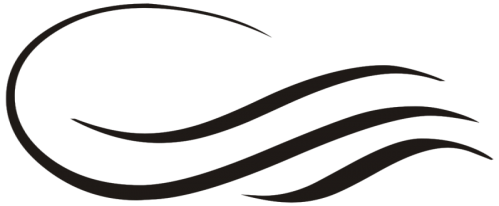 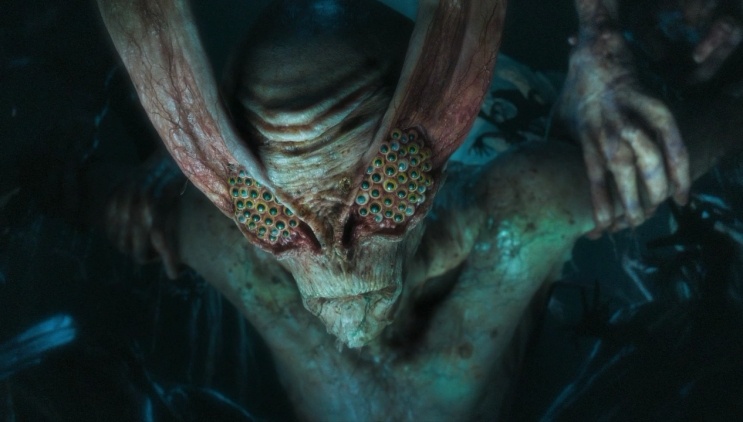 Бездиханний гримнувся він на землю, тут і дух його вилетів .
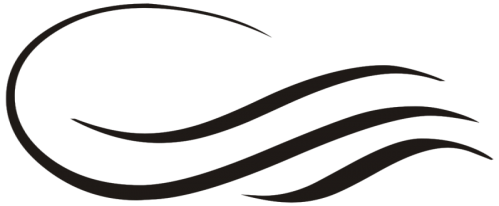 Інші два бурсака, обговорюючи смерть Хоми, стверджують, що якби він не злякався і не подивився в очі Вію, то врятувався б.
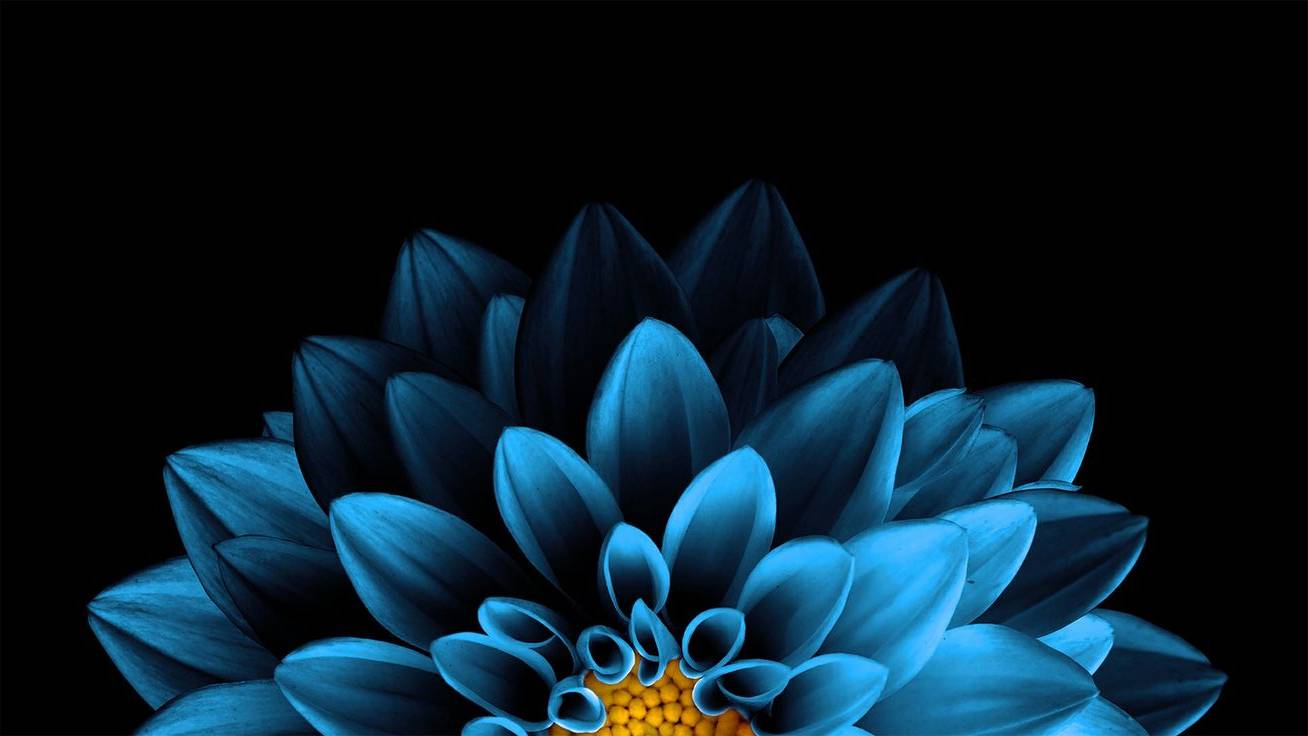 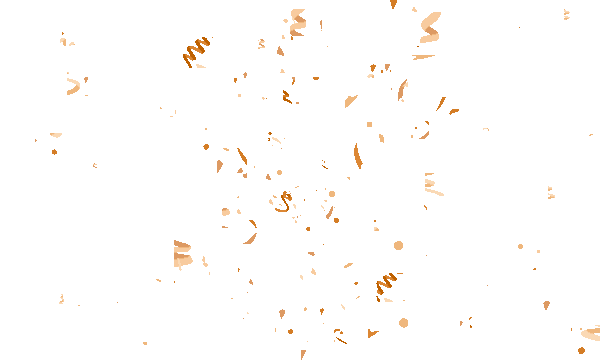 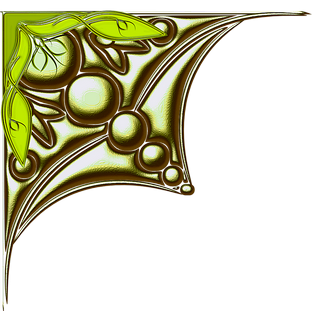 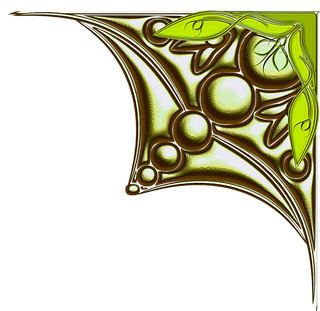 Дякую за увагу!